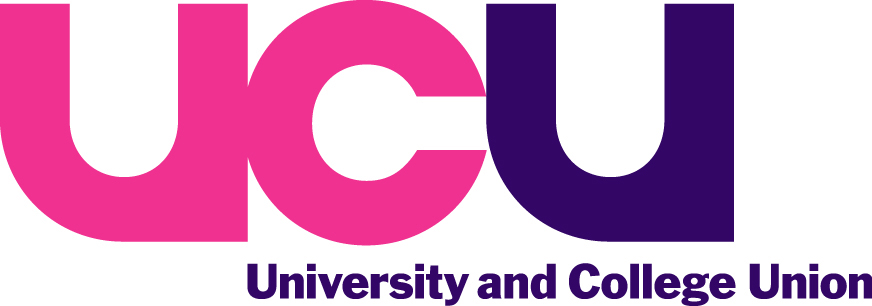 Prison Education Framework and Dynamic Purchasing System
1
Providers of PEF
Weston College - Avon & South Dorset; Devon & North Dorset; Kent, Surrey & Sussex (19 establishments)
PeoplePlus - Bedfordshire, Cambridgeshire & Norfolk; East Midlands; Hertfordshire, Essex & Suffolk; North Midlands (22 establishments)
Novus - Cumbria & Lancashire; Greater  Manchester, Merseyside & Cheshire; London; Tees & Wear; West Midlands; Women’s Estate North; Yorkshire (43 establishments)
Milton  Keynes College - Long Term High Security Estate, North; Long Term High Security Estate, South; South Central (19 establishments)
2
Timescales and DPS
Initial Curriculum Plans submitted by 28 February.
20 day period for discussion on Curriculum Plans.
1st April PEF contracts begin.
DPS contracts can begin at any time.
3
[Speaker Notes: Curriculum plans don’t have a relationship with budgets!
What’s in DPS can depend on relationships with providers.
Some DPS provision could be half of current provision.]
Transferring prisons
Reps need to check the information on staff being transferred to new providers (ELI data) should only include:
the identity and age of the employees who will transfer 
information contained in the written statement of those employees 
details of any disciplinary action taken against an employee in the last two years 
details of grievances raised by an employee in the last two years 
instances of legal actions taken by employees against the outgoing employer in the last two years (any court or employment tribunal claims) 
information regarding any collective agreements
4
[Speaker Notes: Is the info being transferred accurate? Are personnel files with erroneous info. being passed over? Individuals need to ask to see their files under GDPR]
DPS provision and possible Redundancies
Curriculum Plans should clarify what subjects are in the DPS.
Legal requirement for meaningful consultations with a view to reaching agreement on any changes that could result in redundancies.
Obligation to redeploy staff if possible. 
Must adhere to redundancy payments if contractual.
No post should be made redundant and then recreated within 6 months of redundancy.
5